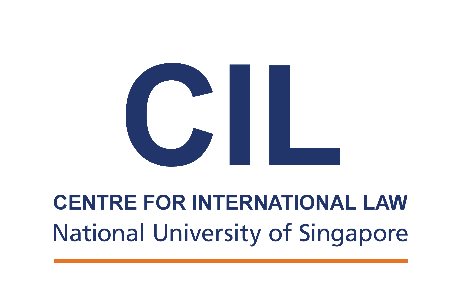 RESEARCH ON MARINE PLASTICS 
IN SOUTHEAST ASIA:
Who does what?
17- 18 June 2019
COBSEA WG Marine Litter-3 , Bali

Youna Lyons, Centre for International Law, NUS
(younalyons@nus.edu.sg)
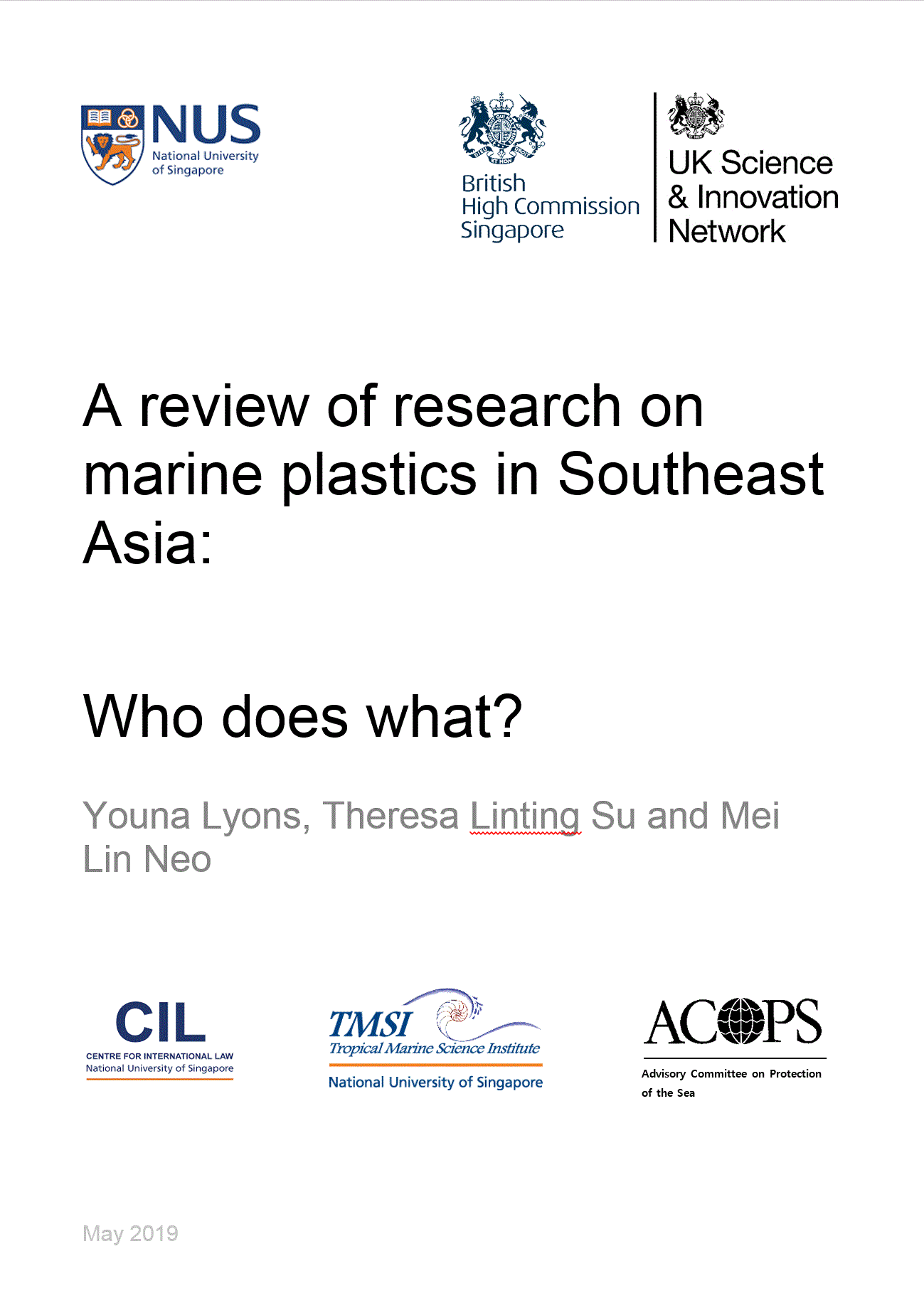 Background and Scope
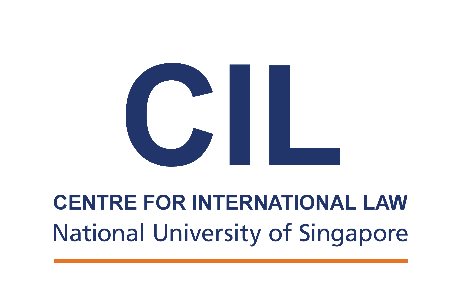 Natural evolution of on-going work of NUS on different aspects of marine plastics in the region
Focus on research in natural sciences and programmes and initiatives that involve governments in the region, directly or indirectly – Little socio-economic analysis involving the private sector
Funding from the United Kingdom
The information contained  in this version 1 is true as off 15 May 2019. We hope to continue the work in a version 2 that would be updated, more comprehensive and built-in comments from the region
Methodology and Structure
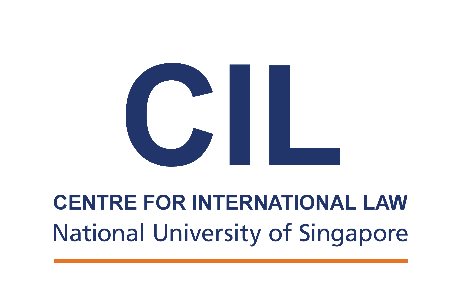 Research based on systematic review of published scientific literature, internet research with a series of keywords and authors work in different programmes on this topic including participation to working groups at the IMO (Marine Environmental Protection Committee, PPR, London Convention/London Protocol). 
Part 1- Marine plastic research in each ASEAN Member State
	Context, status of understanding, main players, gaps, events hosted
Part 2- Programmes/initiatives in regional bodies: ASEAN, COBSEA, etc.
Part 3- Global frameworks relevant to Southeast Asia
Part 4- Notable partnerships (incl. public-private)
Part 5- Comparative analysis
Findings in natural sciences
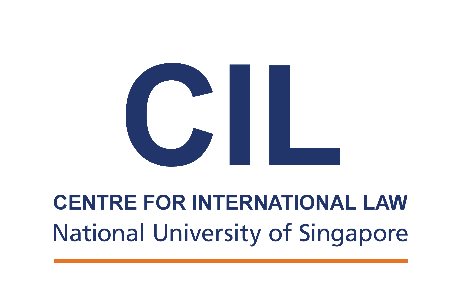 Areas of research: survey and monitoring, source differentiation, hotspots, ecological and environmental impacts, ALDFG
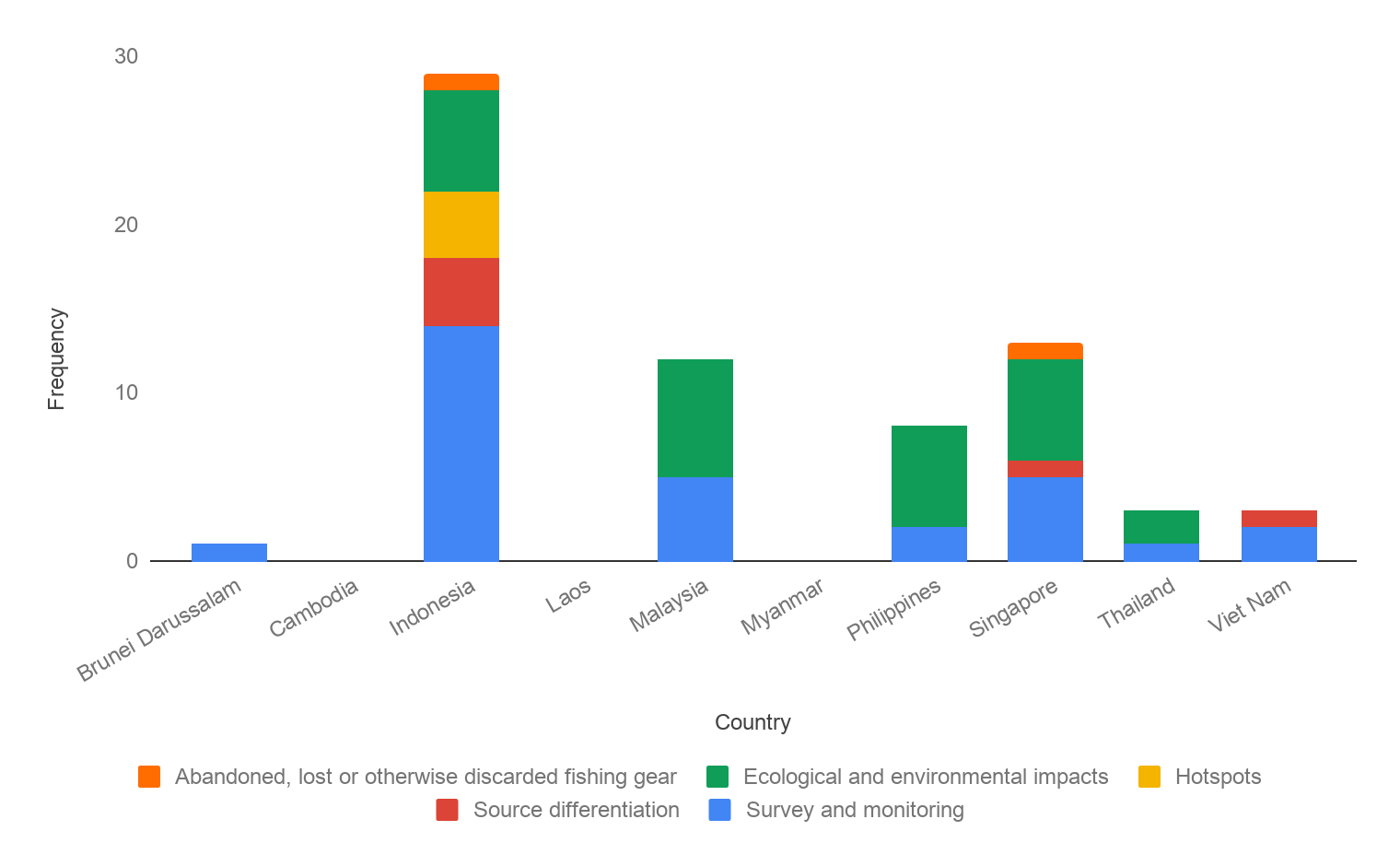 Findings in natural sciences
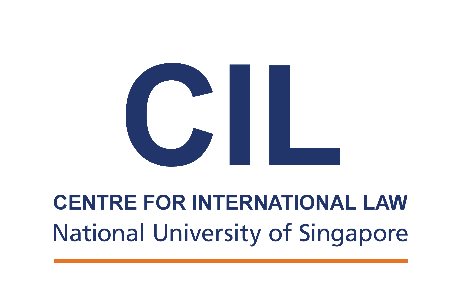 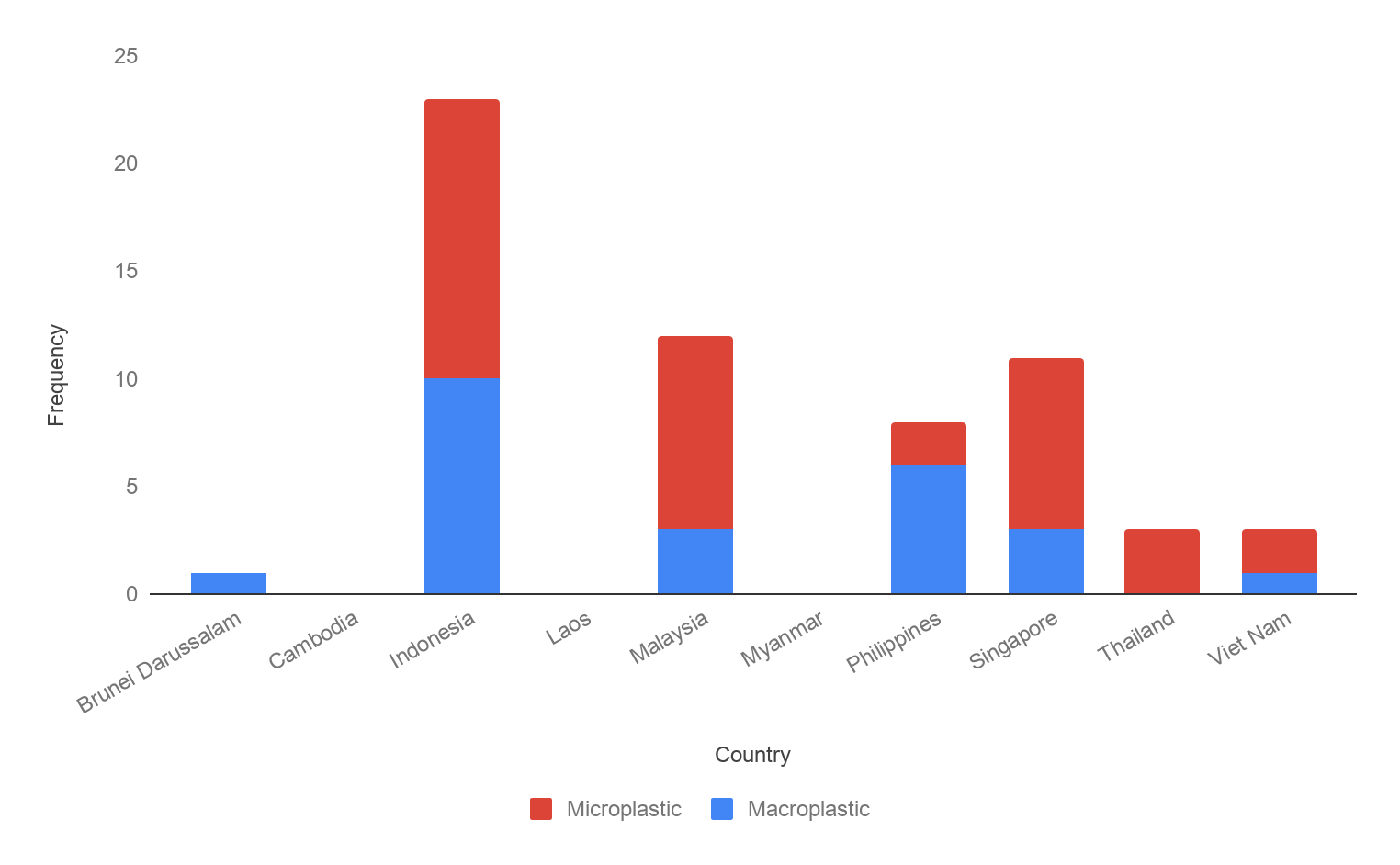 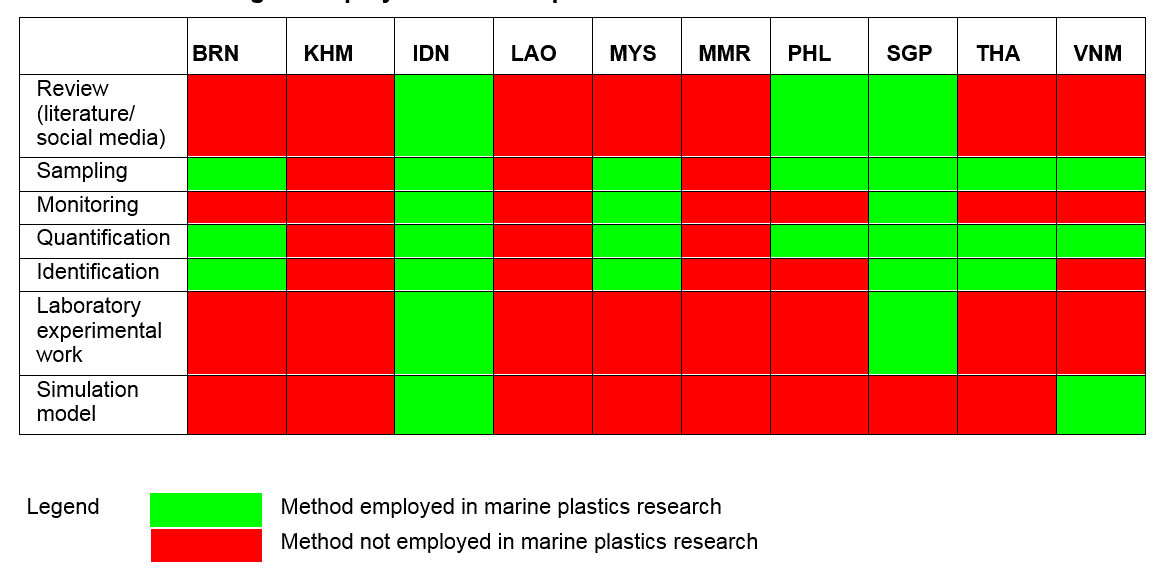 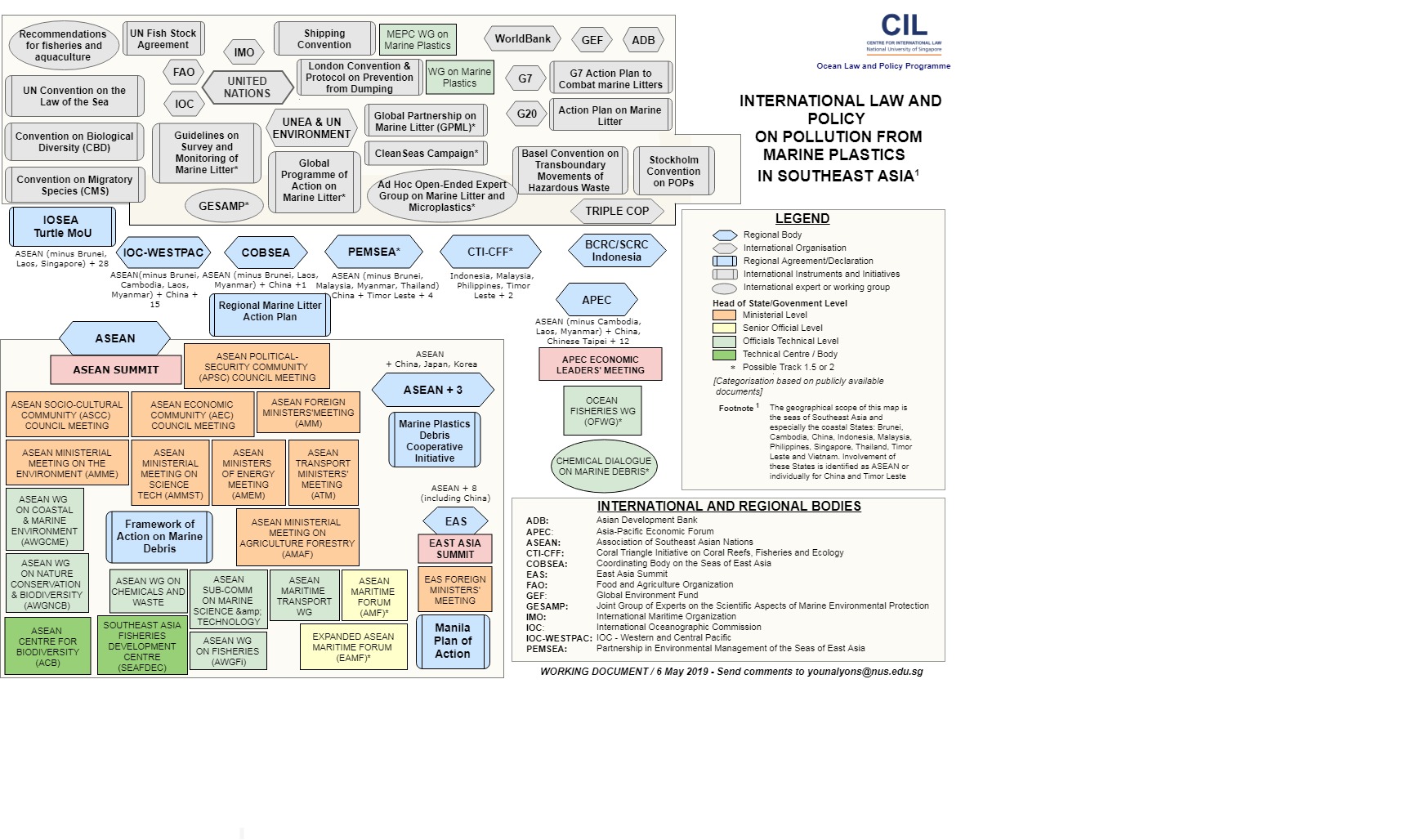 Findings in review of work by regional and global bodies and initiatives
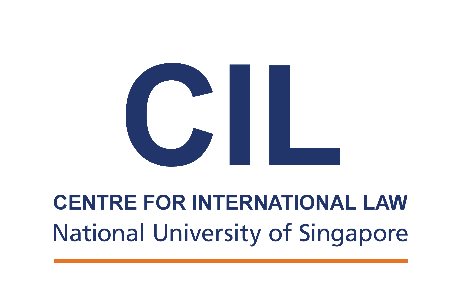 Findings in the work of regional and global bodies and initiatives
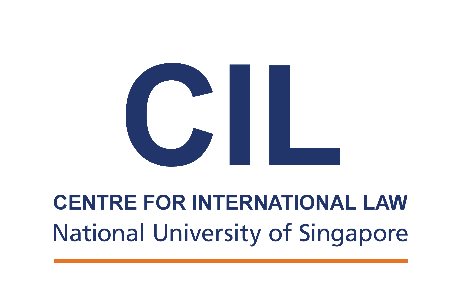 - policy, laws, administrative measures
- Action Plans, guidelines and standards
- Public outreach/beach clean-up
- Language and cultural barriers, data accessibility
- Upstream research/circular economy
- Research framework, coordination
Survey and monitoring/pollution status
Methodology for monitoring and assessment
Source differentiation, 
Contribution of fisheries
Contribution from offshore activities
Accumulation zones
Ecological and environmental impact
Microplastics, etc
20
Research Topics 
Identified
Comparative analysis
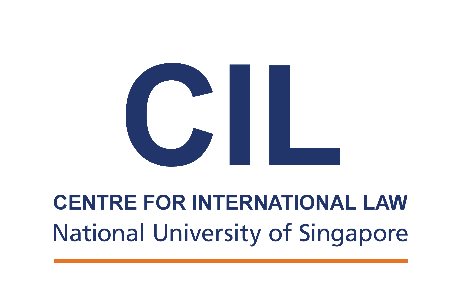 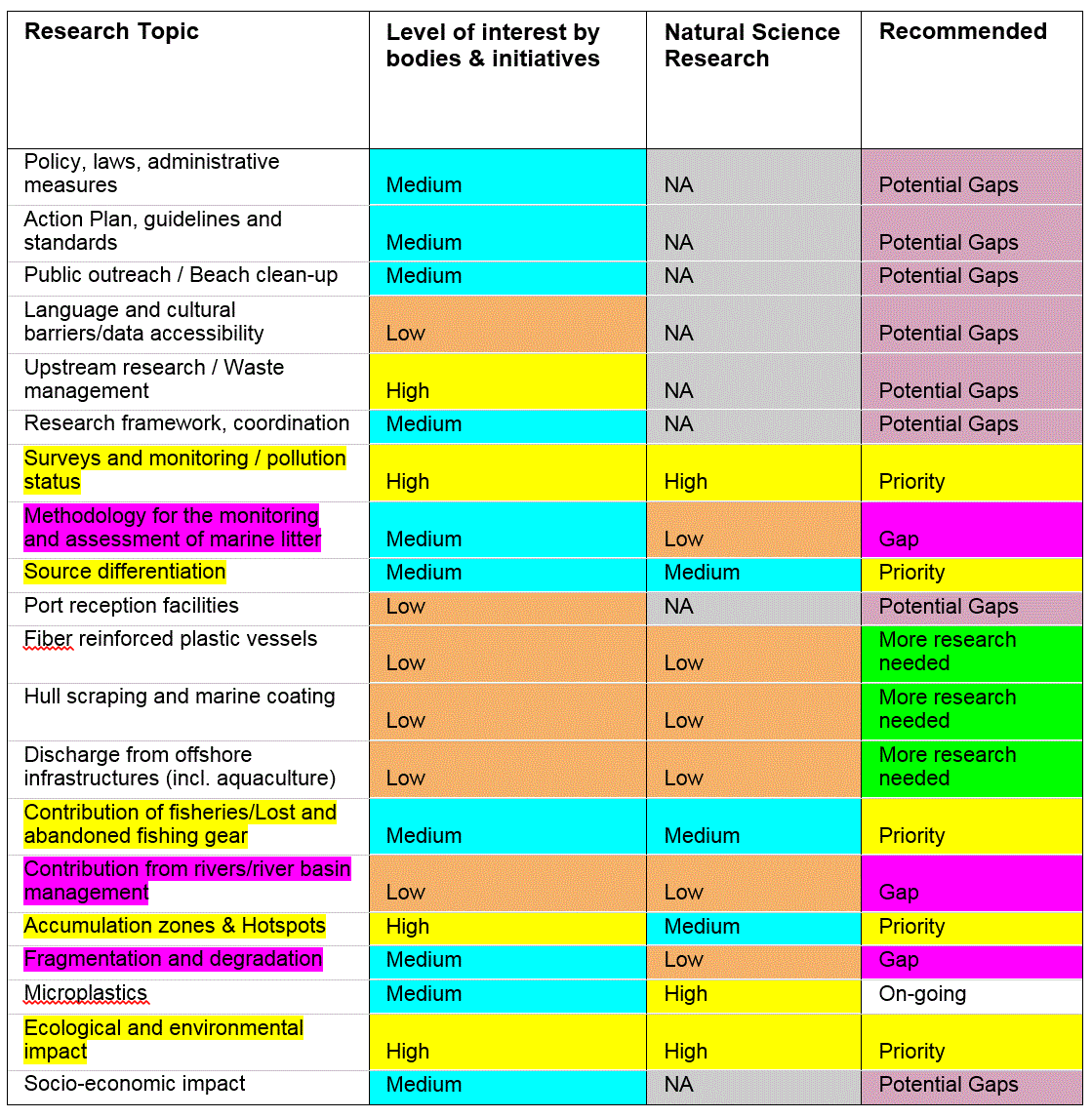 Gaps and Priorities
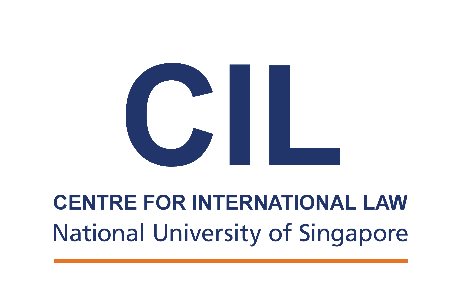 Research priorities: 
Surveys and monitoring 
Source differentiation 
Accumulation zones & hotspots 
Ecological and environmental impact 
Contribution of fisheries/lost and abandoned fishing gear

Gaps in research:
Methodology for the monitoring and assessment of marine litter
Contribution from rivers/river basin management
Fragmentation and degradation 
Issues related to the deliberate or abandonment of waste at sea 

Risk assessment approach to prioritization
Consider also potential gaps in research
How
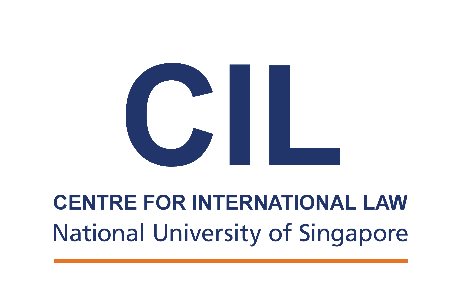 In addition to needed research and grants administered in the region,
Improve coordination at regional level 
[All three SDs & several actions in the AP esp. Action 4 ]
Develop a network of regional institutions/research centres that play a complementary role – could be based on on-going programmes to harvest existing know-how 
Regional knowledge management platform that links existing work to assist stakeholders in the region 
Flow of information: Consider ways to engage local communities in effort and developing discussion groups or information forum to break the silos